Renaissance Art
SISTINE CHAPEL
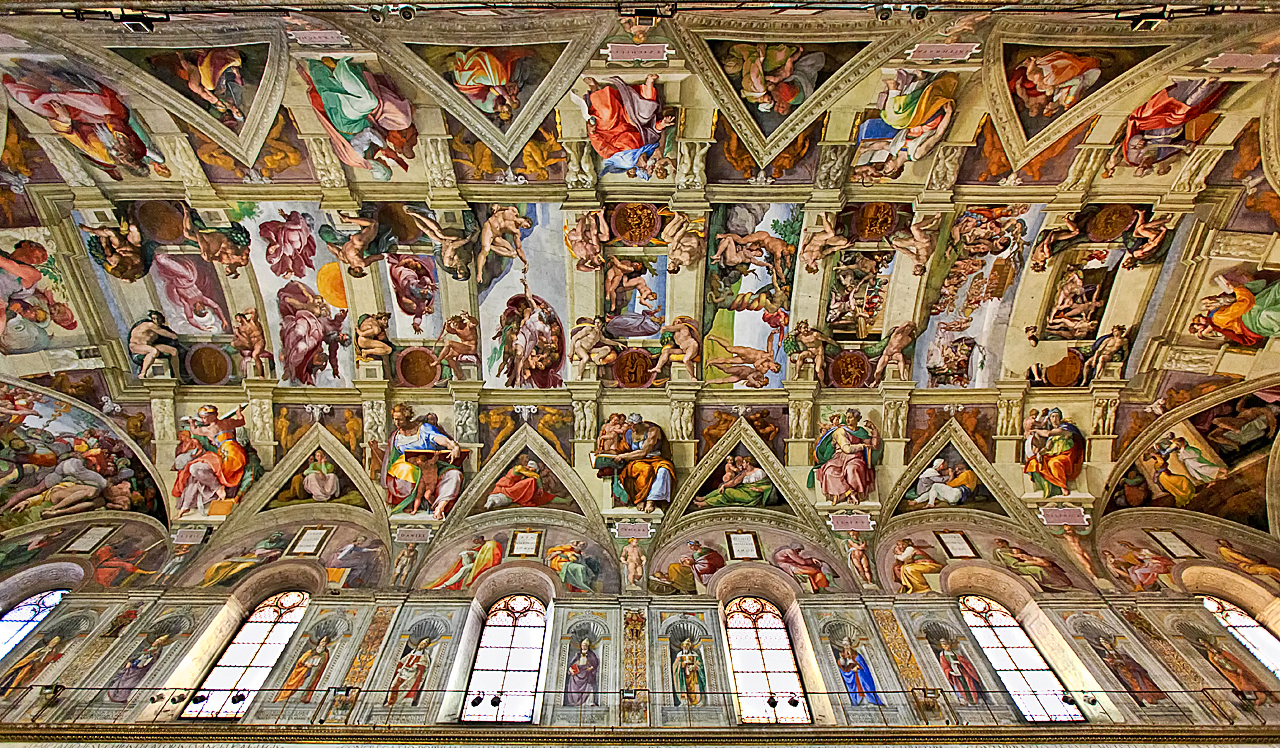 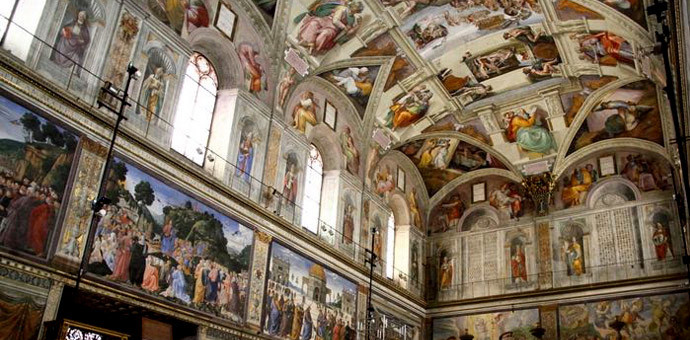 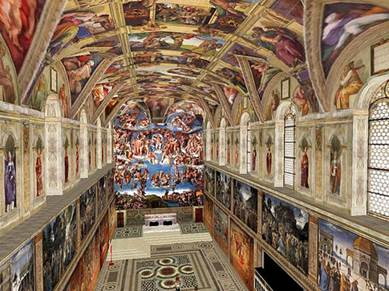 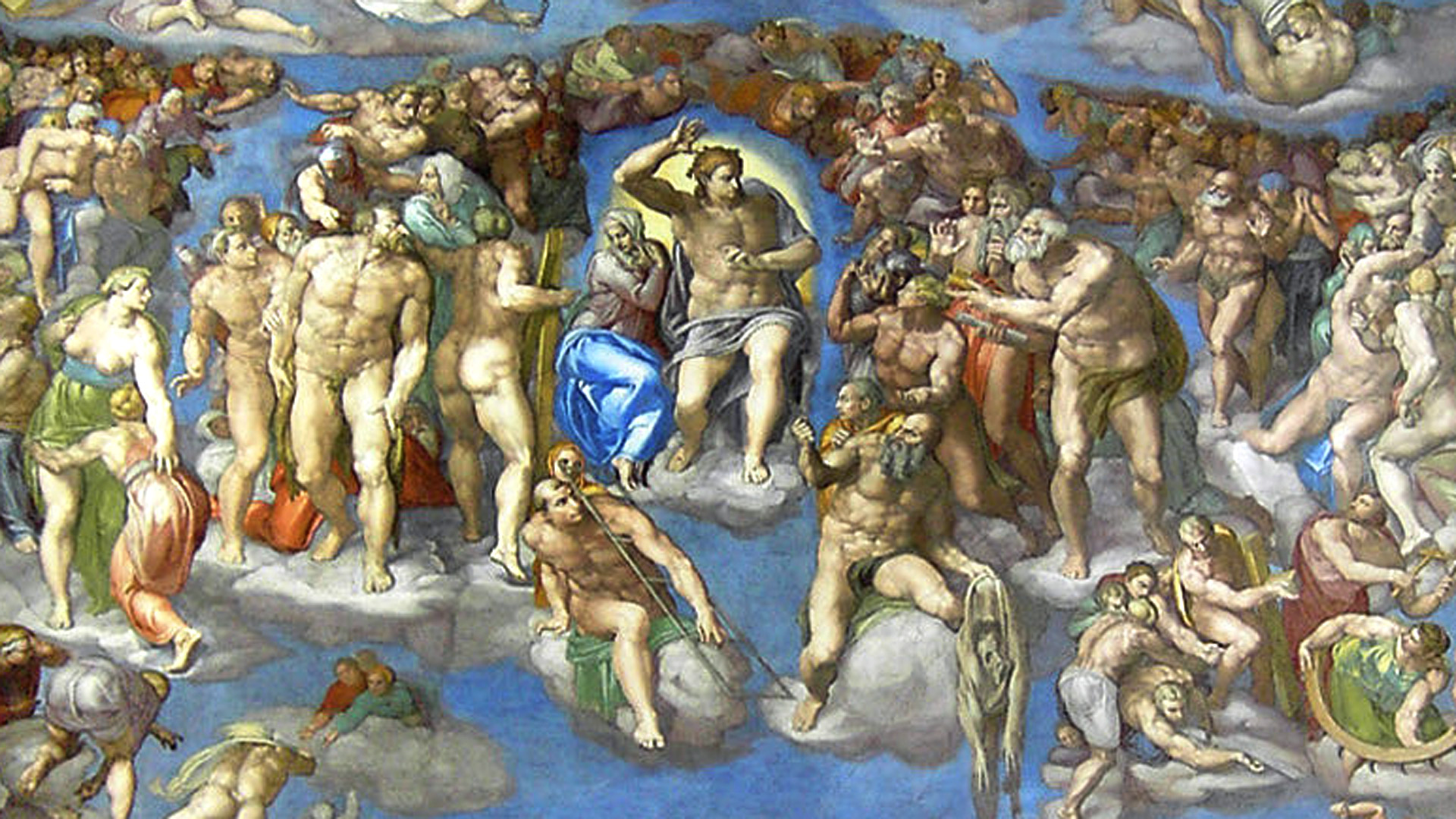 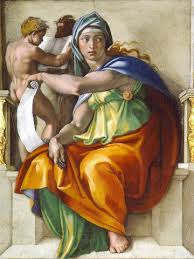 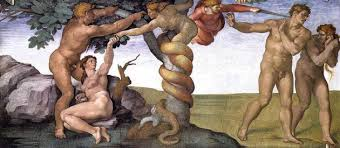 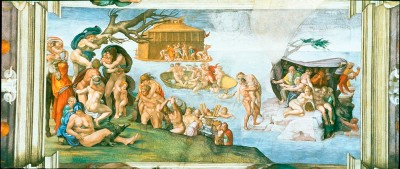 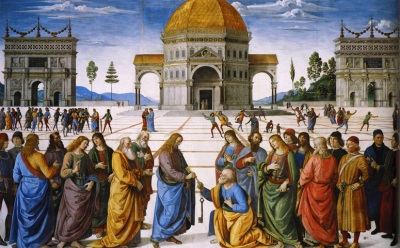 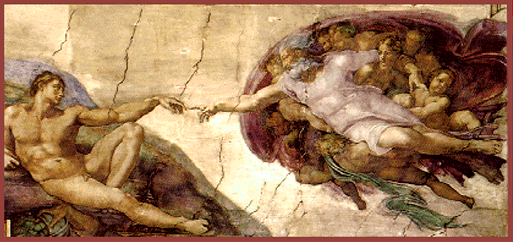